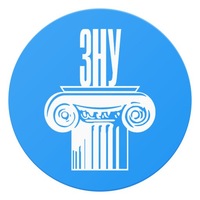 Лекція № 13
«ЦИФРОВІ ТЕХНОЛОГІЇ ЯК МЕГАТРЕНДИ НОВОГО КОМФОРТУ В КОНТЕКСТІ РОЗВИТКУ ТУРИСТИЧНОГО БІЗНЕСУ: АКСІОЛОГІЧНИЙ АСПЕКТ»
Викладач: д.ф.н., проф. кафедри менеджменту організацій та управління проєктами  Інженерного навчально-наукового інституту Воронкова Валентина Григорівна
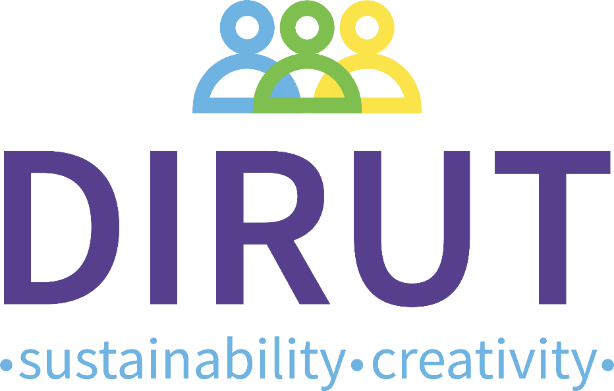 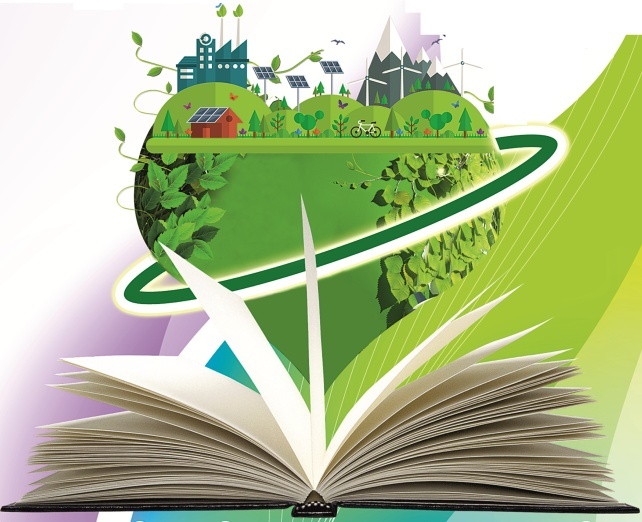 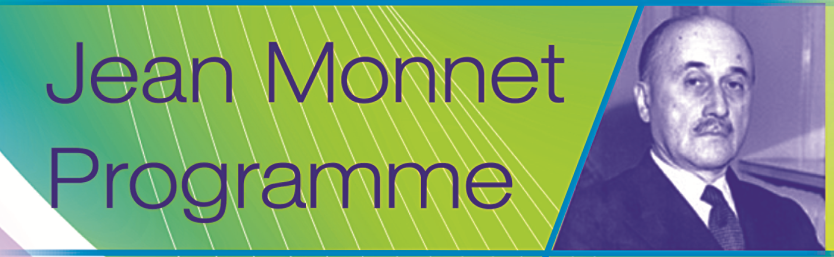 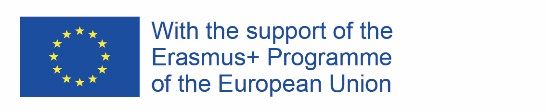 План:
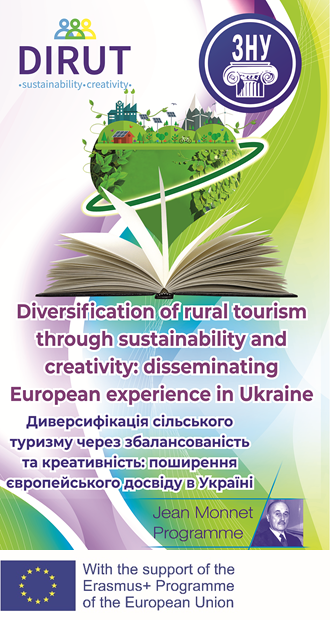 1. ЦІННІСНІ ВИМІРИ ЦИФРОВОГО ДОБРОБУТУ, ЦИФРОВОГО КОМФОРТУ, ЦИФРОВИХ ТЕХНОЛОГІЙ.
2. ВПЛИВ ІКТ НА РОЗВИТОК ВИДІВ ТУРИЗМУ – АГРОТУРИЗМУ, СІЛЬСЬКОГО ЗЕЛЕНОГО, НАУКОВОГО, ІНТЕЛЕКТУАЛЬНО-РОЗВАЖАЛЬНОГО. 
3. ЦІННІСНІ ВИМІРИ ЦИФРОВОЇ ОСОБИСТОСТІ У ПОШУКАХ ЦИФРОВОГО (КОМП’ЮТЕРНОГО) ДОБРОБУТУ У КОНТЕКСТІ  ТУРИСТИЧНОГО БІЗНЕСУ. 
4. РИНКОВЕ СИГНАЛІЗУВАННЯ ЯК НАДІЙНИЙ СИГНАЛ ЗАПОВНЕННЯ ІНФОРМАЦІЙНИХ ЛАКУН У ТУРИЗМІ. 
5. ВПЛИВ ТУРИСТИЧНО-КРЕАТИВНОГО СЕРЕДОВИЩА РЕГІОНІВ  НА ДИНАМІКУ ЗМІН РОЗВИТКУ ТУРИСТИЧНОГО БІЗНЕСУ ЯК ОСНОВИ СТАЛОГО РОЗВИТКУ. ПОТЕНЦІЙНИЙ ВПЛИВ ІНТЕРНЕТУ НА ТУРИСТИЧНІ РИНКИ.
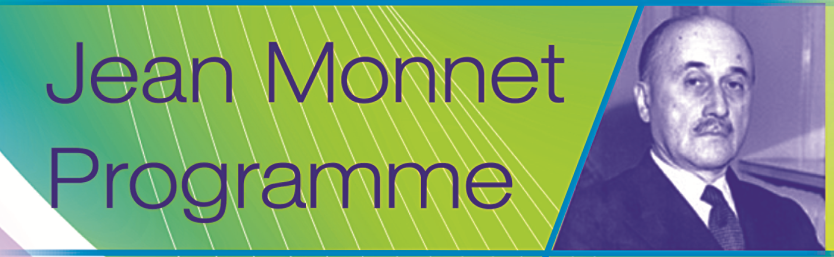 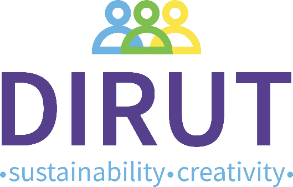 1. ЦІННІСНІ ВИМІРИ ЦИФРОВОГО ДОБРОБУТУ, ЦИФРОВОГО КОМФОРТУ, ЦИФРОВИХ ТЕХНОЛОГІЙ.
Актуальність теми:
поряд з науково-технічною революцією відбувається і антропологічна революція,  суть якої у глибинній зміні мислення людини, форм її соціального життя, зумовлених процесом цифровізації і фундаментальних змін у ціннісно-цільових структурах суспільства у цілому, які привели до перенесення основних контекстів соціальних процесів із сфери матеріального світу у цифрову сферу. 
Рівень цифрового розвитку відображає динаміку історичного переходу до сучасного цифрового розвитку. Економіки європейських країн (Швеція, Нідерланди, Данія) дотримуються заходів, що укріпюють  довіру населення до нових технологій, населення цих країн відноситься до країн цифрового майбутнього, у яких є розвинений цифровий добробут,  культивується політика конфіденційності, безпеки і підзвітності. 
Цифрова економіка виводить країни на новий щабель цифрового розвитку, цифрового добробуту, цифрового благополуччя, цифрової стабільності.
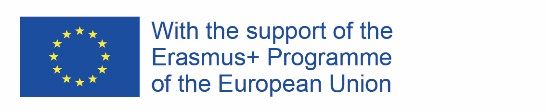 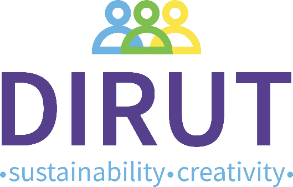 Цифрові технології допоможуть Європі вийти з кризи коронавірусу.
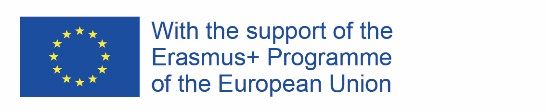 Збереження, укріплення та інтенсифікація  цифрового середовища туристичної галузі
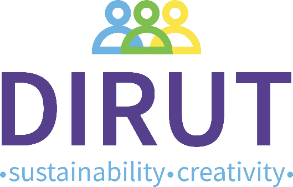 Цифрове  туристичне середовище – це забезпечення технічного, організаційного і правового захисту інтересів громадян, туристичного  бізнесу і державних інтересів при здійсненні взаємодії в цифровій екосистемі.
Відсутність узгодженої політики у цифровому туристичному середовищі у рамках регіональних форматів може стати перепоною для досягнення синергетичних ефектів у розвитку цифрової туристичної економіки та досягнення цифрового добробуту та цифрового комфорту туристичної галузі.
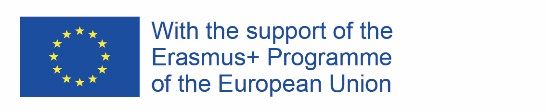 . Яких цінностей цифровізації дотримуєтесь ВИ?
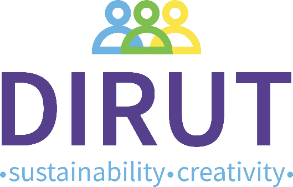 Ціннісні виміри цифровізації
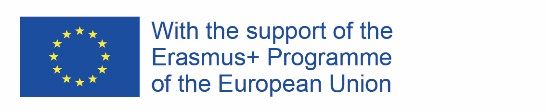 Проблеми цифрового розвитку соціуму
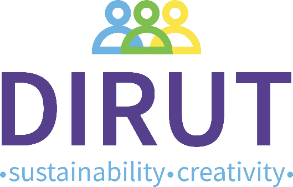 1. Майбутнє “цифрової сингулярності”, яке передбачив Рейл Курцвейл і навіть визначив для нього дату 2045 рік, коли можливості комп'ютеру порівняються з можливостями людини. 
2. Поява кіберфізичних систем
3. Визнання роботів суб'єктами права
4. Недопустимість використання штучного інтелекту для нанесення  шкоди громадянам
5 Попередження і мінімізація ризиків виникнення негативних наслідків використання цифрових технологій
6. Розвиток “робоправа”: регулювання проблем роботехніки
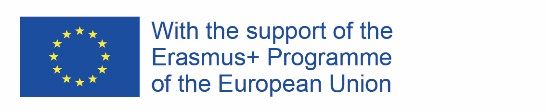 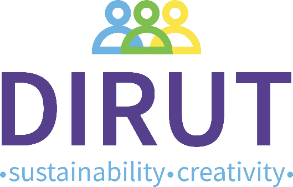 КОНЦЕПЦІЯ “РОЗУМНЕ МІСТО”: ВИКОРИСТАННЯ ДОСВІДУ ЄВРОПИ
Концепція «розумне місто» – це підхід до розвитку міста, що використовує цифрові інструменти для підвищення рівня життя, якості послуг та ефективності управління при обов’язковому задоволенні потреб теперішнього і майбутнього поколінь у всіх актуальних аспектах життя, яке характеризують високоінтелекутальні інтегровані системи, що включають: місцеве середовище, безпечне місто, цифрове місцеве управління, інвестиційний клімат, добробут
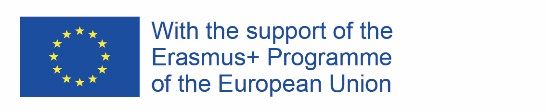 Принципи концепції “розумного міста” (Smart City)
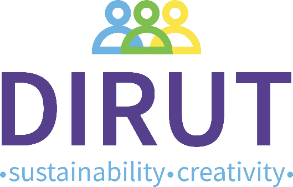 Ориєнтація на людину
Формування стійкого і безпечного місцевого середовища.
Дотримання балансу інтересів, принципів розвитку і можливостей.
Доступність і вигідність сервісів і послуг.
Інтегрованість, відкритість і взаємодія. 
Безперервне удосконалення якості управління.
Акцент на економічній ефективності.
Пріоритет довгостркових рішень над короткостроковими.
Застосування найкращих  доступних технологій.
Формування креативного простору міста – розвиток людського капіталу шляхом підвищення цифрової грамотності населення, підвищення кваліфікації  спеціалістів у сфері інфокомунікаційних креативних технологій та розвиток креативного мислення.
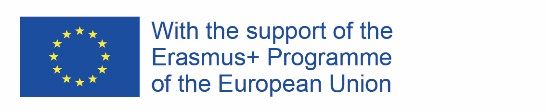 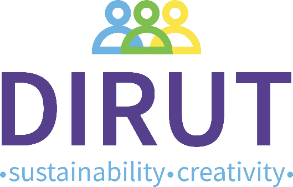 Європейські  тренди розвитку“розумного міста” (Smart City)
Розумна економіка (Smart Economy) 
Розумне управління (Smart Governance)
 Розумне оточуюче середовище (Smart Environment) 
Розумна життєдіяльність (Smart Living) 
Розумні люди (Smart People) 
Розумна мобільність (Smart Mobility)
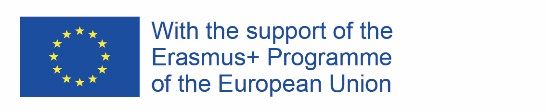 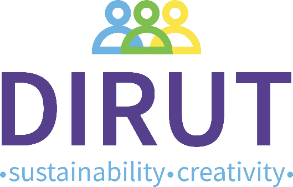 Singapore, Helsinki and Zurich triumph in “global smart city index”
Сінгапур, Гельсінкі та Цюріх тріумфують у світовому індексі розумних міст.  Дані другого року спільних досліджень пропонують вказівки на міста пост-пандемічного світу Сінгапур, Гельсінкі та Цюріх зайняли трибуни на подіумі у звіті про індекси інтелектуального міста IMD-SUTD за 2020 рік, співпраці між IMD та Сінгапурським університетом технологій та дизайну (SUTD).Індекс 2020 зайняли 109 міст, що на 7 більше, ніж в інавгураційному випуску минулого року, використовуючи як економічні, так і технологічні дані, разом із уявленнями громадян про те, наскільки розумними були їхні міста. Він публікується під егідою Обсерваторії IMD Smart City (ШОС).
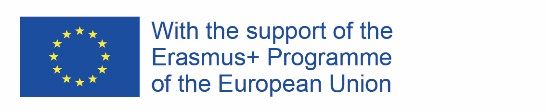 АГРОТУРИЗМ І СІЛЬСЬКИЙ ТУРИЗМ. ЯКІ ЦІННОСТІ ЦИХ ВИДІВ ТУРИЗМУ ВАС ПРИВАБЛЮЮТЬ?
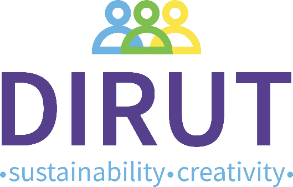 До агротурзму відноситься вся туристична діяльність, що пов’язана з використанням агрокомплексу (польові роботи, догляд за тваринами, виробництво сільгосппродукції). Крім того, агротуризм сприяє відродженню депресивних сільських територій та розвитку інфраструктури сільських регіонів. Туристична діяльність пов’язана із рибальством, мисливством (фотополюванням), збиранням ягід та грибів, відноситься до сільського туризму. Сільський туризм є особливою  формою туристичної діяльності з використанням природного, матеріального і культурного потенціалу сільського регіон
Сільський туризм сприяє вирішенню соціально-економічних проблем села, розширюючи сферу зайнятості місцевого населення  у виробничій, обслуговуючій та розважальній сферах, стимулюючи розвиток транспорту та торгівлі. Туристів приваблюють екологічно чисті продукти, свіже повітря, унікальні флора та фауна, оздоровлення.
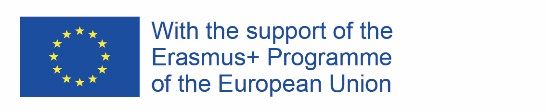 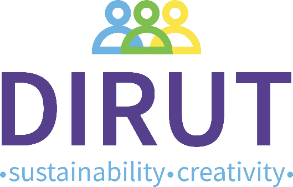 Науковий туризм. Як Ви відноситесь до наукового виду туризму?
Науковий туризм включає пізнавальні маршрути у таких видах діяльності, як спелеологія - наука, що займається всебічним дослідженням природних підземних просторів, їх походження, еволюції, віку, морфології, мінералів, складу підземних вод, залишків стародавньої матеріальної культури. Науковий туризм включає також пізнавальні маршрути з вивчення археології, сільського господарства, мистецтва і культури  тощо. Допоміжна форма наукового туризму  полягає в участі у наукових та супутніх роботах в якості допоміжного персоналу (участь в експедиціях, розкопках, реставраційних роботах, роботах у заповідниках та заказниках, проведенні  польових наукових досліджень, геодезичних практиках тощо). В умовах глобалізації розширюється місце і роль наукового туризму для розширення наукових можливостей пояснення складних проблем сучасності, розбудови наукових і освітніх зв'язків між різними країнами.
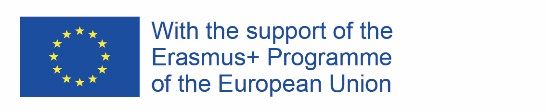 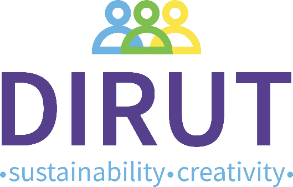 Креативний smart-туризм  та е-tourism
Розвиток креативного смарт-туризму вважається однією з нових форм туризму нового покоління, і  є різновидом Data Science туризму, який дозволяє мандрівникам розвивати творчі здібності, використовувати інформаційні креативні технології для створення нових високотехнологічних туристичних продуктів та послуг, націлених на самоактуалізацію та пошук чогось нового у процесі використання  туристичної діяльності. 
Електронний туризм (E-tourism)виділяється як різновид інформаційної економіки та сприяє розвитку креативних видів туризму і включає втілення нових трендів та креативних технологій, нових форм обміну інформацією для розкриття  енергій, талантів і потенціалу кожної людини та становлення і розвитку креативної економіки як основи сталого розвитку;
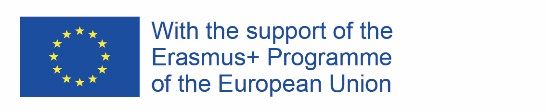 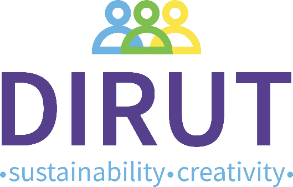 3. ЦІННІСНІ ВИМІРИ ЦИФРОВОЇ ОСОБИСТОСТІ У ПОШУКАХ ЦИФРОВОГО (КОМП’ЮТЕРНОГО) ДОБРОБУТУ У КОНТЕКСТІ  ТУРИСТИЧНОГО БІЗНЕСУ.
Спеціальний проект ОЕСР «Перехід на цифровий рівень: перетворення для зростання та добробуту» (2017 р.), що віключає 7 векторів цифровізації: 
1. Масштабування без значних витрат.
2. Налаштування до потреб споживача.
3. Швидкість та проблеми динаміки.
4. Нематеріальний капітал та нові джерела створення вартості.
5. Трансформація простору.  
6. Розширення прав і можливостей.  
7. Платформи та екосистеми цифровізації.
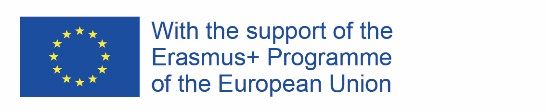 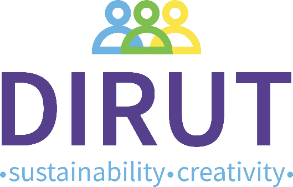 Концепція креативних цифрових технологій у туристичному бізнесі включає (1):
1) розвиток креативного мислення туроператорів та туристичних менеджерів, які сьогодні називаються  та формування креативних команд, здатних працювати в умовах ризику та сприяти подоланню проблем складності, невизначеності, стохастичності, асиметрії інформації; 
2) використання інформаційно-комп’ютерних технологій у сільському туризмі у межах  Європейської мережі розвитку сільських територій (ENRD) та застосування інновацій у галузі туристичної політики України; 
3) вплив креативних технологій на динаміку змін у туризмі  та досягнення підвищення конкурентоспроможності туристичного бізнесу як основи сталого розвитку у країнах Європі та Україні; 
4) урізноманітнення креативних технологій сільського туризму з метою   виявлення ризиків та шляхів їх подолання для досягнення сталого розвитку  туристичного бізнесу;
5) використання креативних та цифрових технологій для сталого розвитку туристичних бізнес-моделей у сільському туризмі в Україні та країнах ЄС;
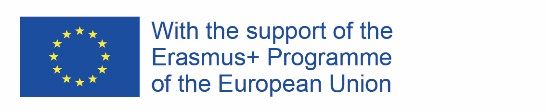 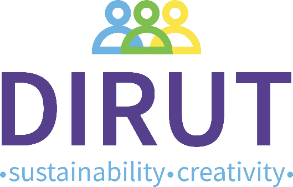 Концепція креативних цифрових технологій у туристичному бізнесі включає (2)
6)  формування відкритих мереж (кластерів) та асоціацій для популяризації й підтримки креативного сільського туризму в Україні; 
7) використання мережевих платформ для  досягнення сталого розвитку туризму в Україні та країнах Європи та удосконалення його інструментарію; 
8) розвиток кластерного підходу як новітньої форми удосконалення бізнес-процесів у сільському туризмі  та особливості їх реалізації в Україні та європейських країнах,  основою яких є свобода, дозвілля та безпека споживачів.
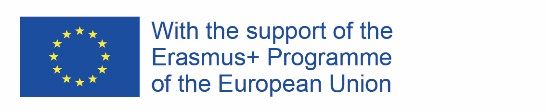 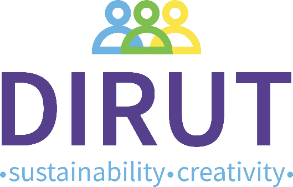 Концепція Digital-аналітичного інформаційного мислення та культури. Які цінності Ви вкладаєте у digital-аналітичне інформаційне мислення?
Туристичні компанії розвивають digital-аналітичне інформаційне мислення та культуру, які є креативним для працівників туризму з метою, щоб отримати над конкурентами переваги і розширяти горизонти в умовах коронавірусної епохи.
Існує необхідність дослідження структурних взаємовпливів трансформацій креативних технологій туризму у напрямі його сталого розвитку у контексті європейського досвіду, що включає: 
1)  розвиток креативних технологій  цифрової економіки і цифрового менеджменту  як чинників сталого розвитку  туристичного бізнесу за рахунок упровадження Data science - аналізу і обробки даних турфірм  у цифровій формі); 
2) розвиток цифрових технологій як мегатрендів Data Mining, що включає добування даних, інтелектуальний  аналіз даних, глибинний аналіз даних, направлених на розширення та персоніфікацію даних про клієнтів  для подальшого розвитку  туристичного бізнесу, щоб реалізувати нові фічі для клієнтського профілю та розвитку direct-комунікацій, відслідковуючи  ситуацію в туристичних організаціях у зв’язку з полинною поведінкою клієнтів і коригуючи ціни на турпоїздки; 
3) виявлення специфічних особливостей трансформації туризму за рахунок використання Big-data-методів, використовуючи метод граф і топологічний аналіз;
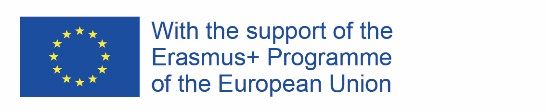 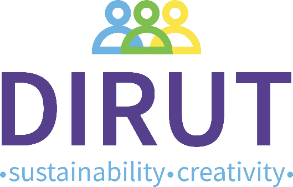 Цінності digital-аналітичного інформаційного мислення
4) удосконалення тенденцій розвитку креативних смарт-технологій туризму для збалансованого сталого розвитку;  
5) розвиток  креативних технологій у різних бізнес-моделях сільського туризму в Україні та країн ЄС;
6) впровадження моделей глибинного (машинного) навчання у сферу туристичного бізнесу. Всі ці компоненти складають концепцію креативних цифрових технологій у туристичному бізнесі цифрового суспільства;
7) Для digital-аналітичного мислення та культури характерними є креативність, інтуїція, знання проблемної ділянки туристичного бізнесу, так як спеціалісти повинні приймати креативні рішення і застосовувати креативні технології, щоб зробити туристичний бізнес ефективним.
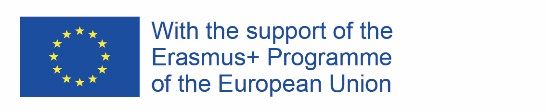 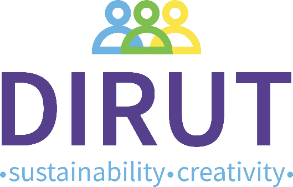 4. РИНКОВЕ СИГНАЛІЗУВАННЯ ЯК НАДІЙНИЙ СИГНАЛ ЗАПОВНЕННЯ ІНФОРМАЦІЙНИХ ЛАКУН У ТУРИЗМІ.
1. Ринкове сигналізування вимагає: створити концепцію інноваційного розвитку туристичного бізнесу за рахунок data-science (оцінка ролі аналітичних та інформаційних даних) в туристичному бізнесі.
2. Розвивати Digital-технологій, які все частіше стають на чолі компаній, щоб вміти компетентно взаємодіяти з зовнішнім і внутрішнім середовищем, оцінити всю сукупність коронавірусних проблем і вміти їх вирішувати.
3. Удосконалювати data-аналітичне мислення і культуру туристичних агентів-спеціалістів, які працюють в туристичних компаніях. 
4. Вміти оперативно вирішувати туристичні проблеми, а для цього  туристичній команді слід добре подумати, як буде вирішена та чи інша туристична проблема і як будуть використовуватися дані для їх вирішення.
5. Туристичні організації повинні очолити справжні професіонали і спеціалісти, здатні вивести свою компанію на рівень конкурентоспроможності, щоб вийти з ситуації кризи, ризику,  нестабільності, інформаційної стохастичності.
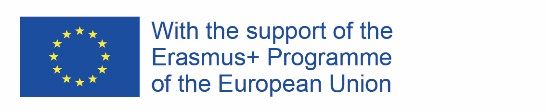 Туристичний ринок: до і після COVID-19.
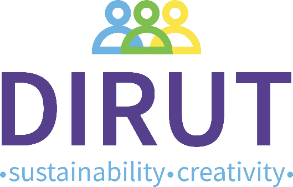 Туристичний ринок є одним із найбільших та найдинамічніших ринків у світі. Тож необхідно урізноманітнювати креативні цифрові технології у туристичному бізнесі цифрового суспільства, так як туризм є  достатньою стабільною і значною статтею доходу державної економіки. Всесвітня Рада подорожей і туризму (WTTC) прогнозує, що у 2024 році прибутки від туризму складатимуть біля 29,8 млрд., а офіційний прогноз аналітиків, що доходи від туризмувиростуть на 3,3 % за наступне десятиліття. За даними Всесвітньої ради з туризму та подорожей (WTTC), туризм в  ЕС буде займати 23 % в провідних галузях державного значення. Для  подальшого розвитку туризму слід оновити і переформатувати концепцію креативних цифрових технологій у туристичному бізнесі, яка була б конкурентоспроможною і після COVID-19.
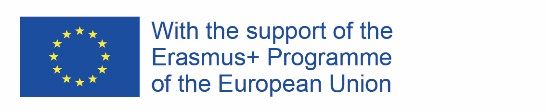 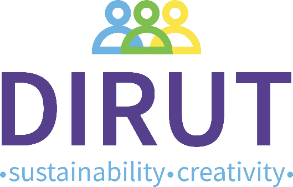 Covid-19 як цивілізаційний виклик (А.Тойнбі “Осягненя історії: Виклик-Відповідь)
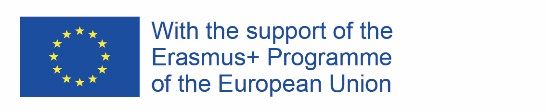 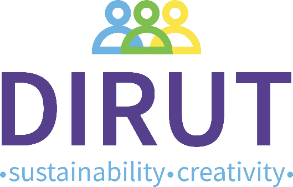 COVID-19: “ШОК МАЙБУТНЬОГО” І ТЕПЕРІШНЬОГО
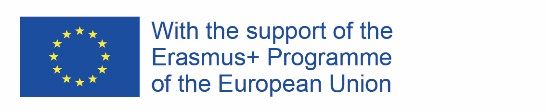 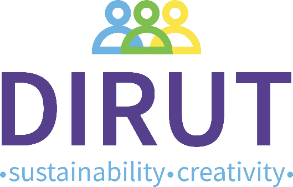 ВПЛИВ ТУРИСТИЧНО-КРЕАТИВНОГО СЕРЕДОВИЩА РЕГІОНІВ  НА ДИНАМІКУ ЗМІН РОЗВИТКУ ТУРИСТИЧНОГО БІЗНЕСУ ЯК ОСНОВИ СТАЛОГО РОЗВИТКУ. ПОТЕНЦІЙНИЙ ВПЛИВ ІНТЕРНЕТУ НА ТУРИСТИЧНІ РИНКИ.
Туристичний потенціал території охоплює сукупність природних, етнокультурних та соціально-історичних ресурсів, а також наявної господарської і комунікаційної інфраструктури території, що служать чи можуть служити передумовами розвитку певних видів туризму, впливати на динаміку змін розвитку туристичного бізнесу як основи сталого розвитку.  
Туристичний потенціал є одночасно і ресурсом і резервом інноваційного зростання при високому рівні популярності та доступності;  
Сталий продукт дестинацій можна реалізувати як інноваційний за умов поєднання заходів подієвого характеру та відмінної інфраструктури туризму;  
Туристиний потенціал різних країн має власну ціну, якою можна маніпулювати, підвищуючи цінність та значущість об’єктів відвідування, рівень сервісу, популярність туристичного бренду.
Тенденції інноваційного розвитку закордонного (виїзного) туризму орієнтуються на використанні нових концепцій сервісу, атрактивності туристичного потенціалу міжнародних дестинацій, використанні найновіших ІТ- (інтернет-технологій), М-(мобільних) та Е-технологій, тобто засобів електронної торгівлі послугами
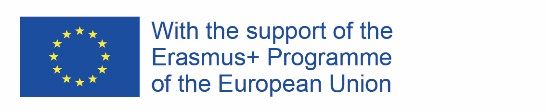 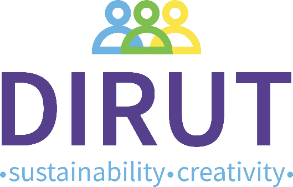 Стратегія розвитку туризму в ЄС: ціифровізація туризму
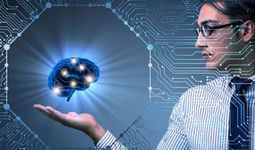 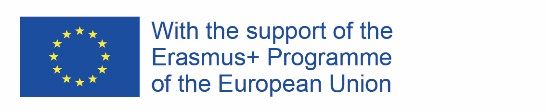 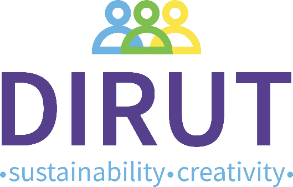 Цифровий стрибок туристичного бізнесу
Цифровий стрибок - це стрибкоподібний розвиток, що означає швидку зміну, здійснену організацією, суспільством, сферою або країною для переходу на вищий рівень розвитку завдяки технологіям, минаючи проміжні стадії, які є природними в інших випадках.
Sharing economy (спільна економіка) - це спільне використання ресурсів, сервісів, можливостей.
Digital by default - це принцип, згідно з яким цифрова (електронна) версія процесу, системи стає основною, водночас відповідна аналогова перестає супроводжуватися або існувати взагалі.
Data у цифровій економіці - це ресурс та засіб виробництва, який може стати фактором капіталізації як власного (віртуального), так і аналогового контуру, що призводить до «ресурсотворення» та появи доданої вартості (а не лише використання, на прикладі природних ресурсів). Більше даних — більше ресурсів.
Network effect - феномен зростання споживчої цінності мережі у міру зростання числа її вузлів, масштаб та «зв’язки», мережевий ефект.
Open systems - відкриті стандарти та доступність, масштабованість.
Integration (Digital Twin)- інтегральна взаємодія віртуального, фізичного, біо (кіберфізичні, кібербіосистеми).
Цифрове суспільство -  це суспільство, яке інтенсивно та продуктивно використовує цифрові технології для власних потреб - самореалізації, роботи, відпочинку, навчання, дозвілля, а також для досягнення та реалізації спільних економічних, суспільних та громадських цілей.
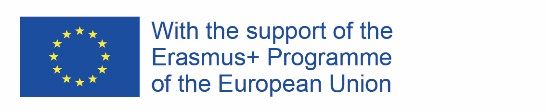 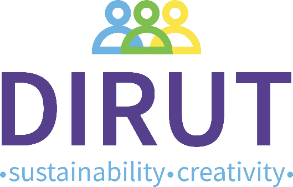 Цифрова трансформація як чинник розвитку світу після COVID-19
Цифрова трансформація означає інтеграцію цифрових технологій у всі сфери бізнесу. 
Ця інтеграція призводить до принципових змін у тому:
 як діють громадяни, підприємства та організації;
 як вони забезпечують цінність для себе, своїх працівників, клієнтів, партнерів, досягаючи власних та спільних, економічних та соціальних цілей швидше, дешевше та з новою якістю.
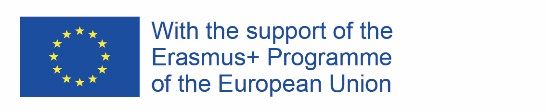 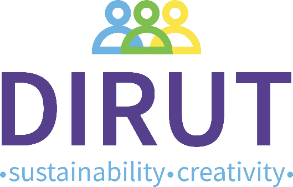 Туризм – це наше життя
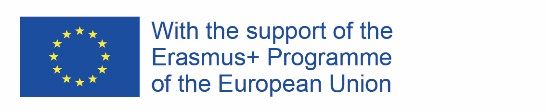 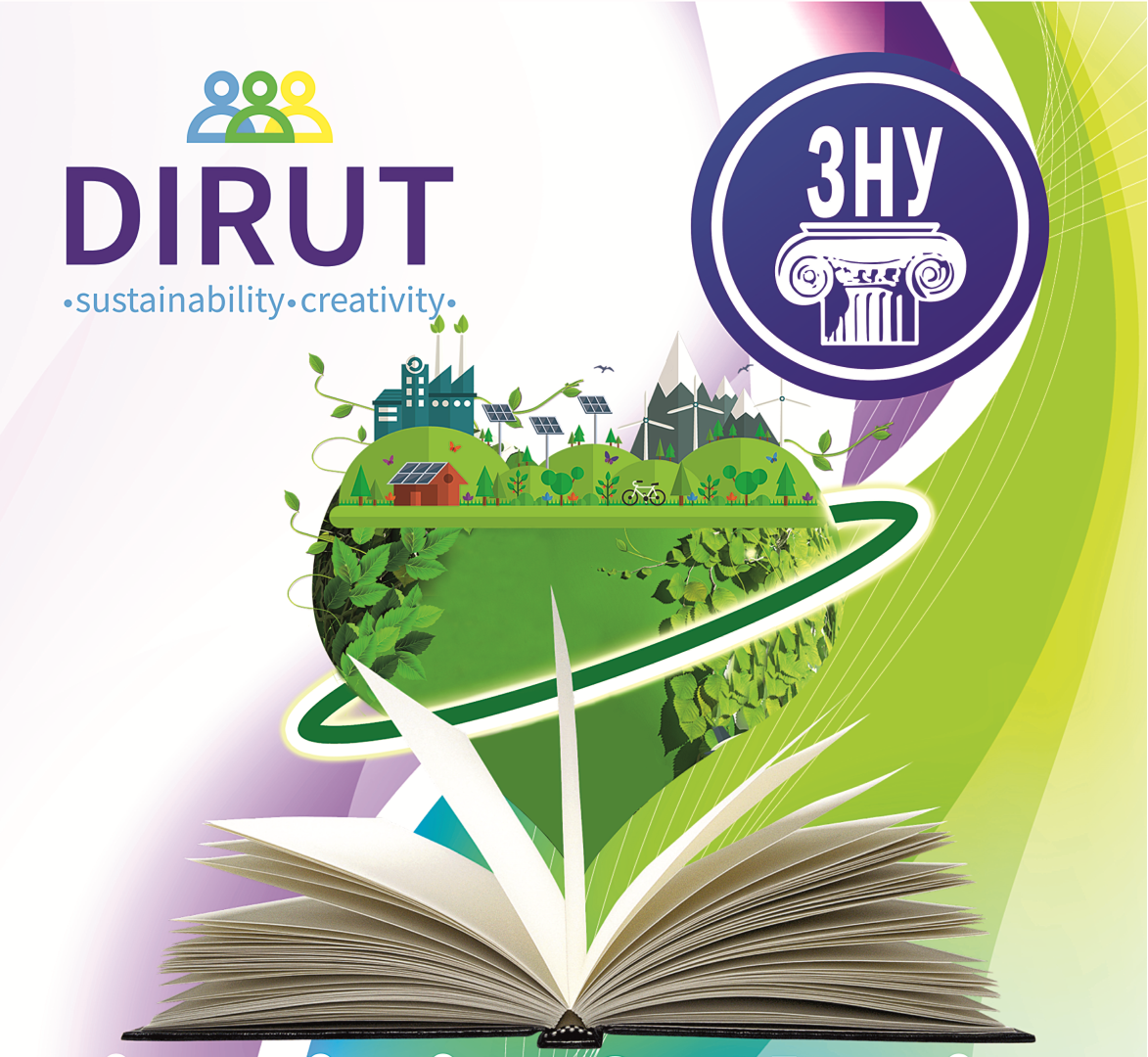 Дякуємо за увагу!
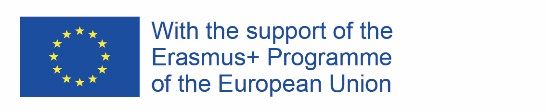